Freedom In America Part 7
Free Enterprise
Part 9: Philanthropy
https://www.docsoffreedom.org/readings/philanthropy
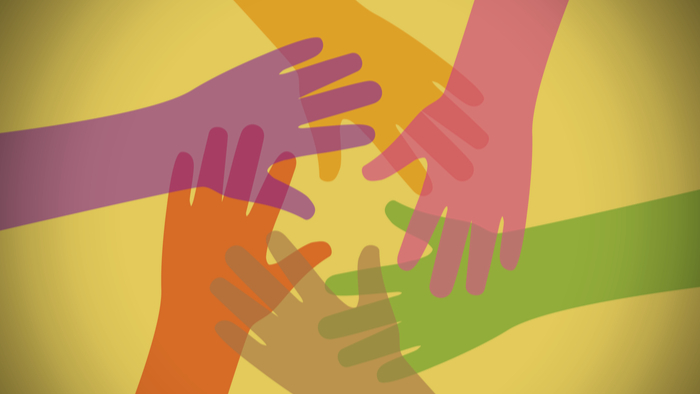 Side Notes:
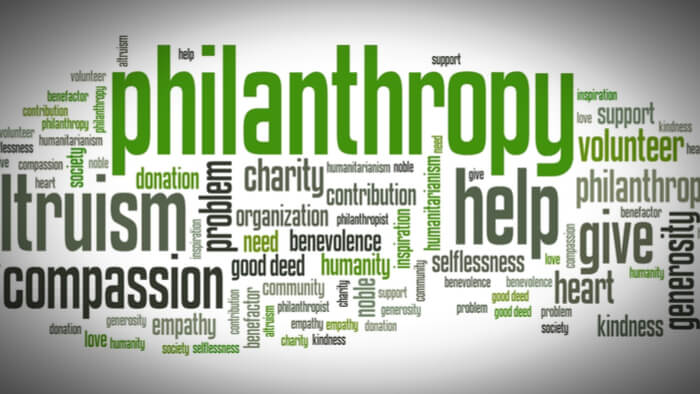